UNIT 9 
Festivals around the world
Lesson 2: A closer look 1
Objectives
At the end of this lesson, students will be able to:
use the lexical items related to the topic festivals around the world.
pronounce and distinguish stress in 
two-syllable words.
[Speaker Notes: -
-
- Pronounce and distinguish stress in two-syllable words.]
01
Vocabulary
Check your answer
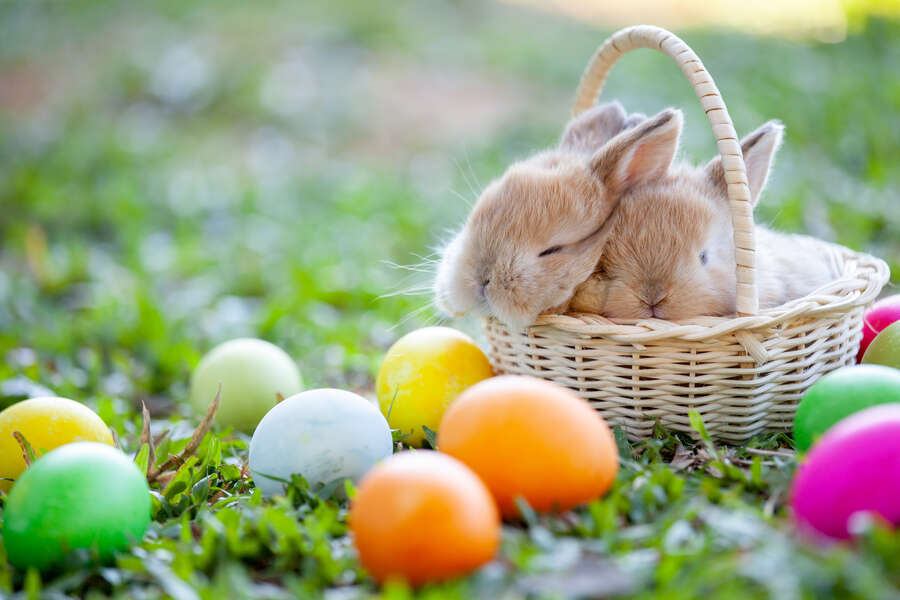 Easter
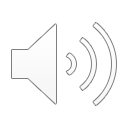 /ˈiːstə(r)/
Check your answer
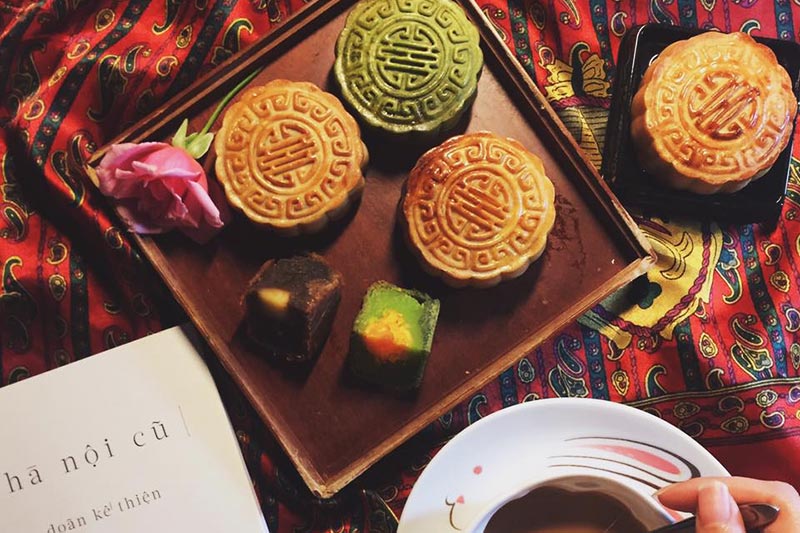 Mid-autumn
festival
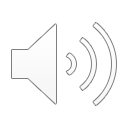 /mɪd- ˈɔːtəm ˈfestɪvl/
Check your answer
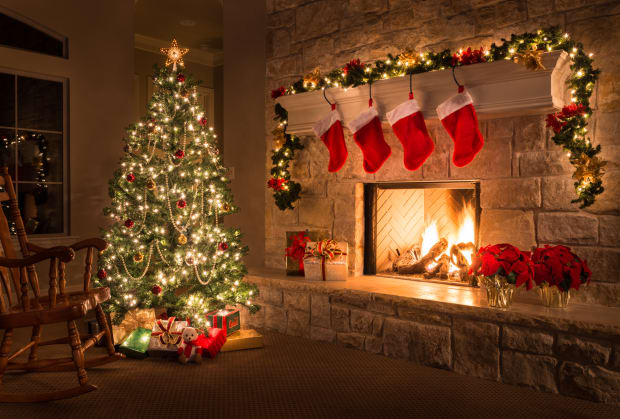 Christmas
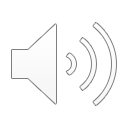 /ˈkrɪsməs/
Check your answer
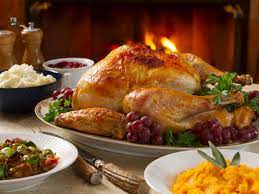 Thanksgiving
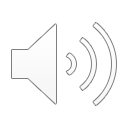 /ˌθæŋksˈɡɪvɪŋ/
Check your answer
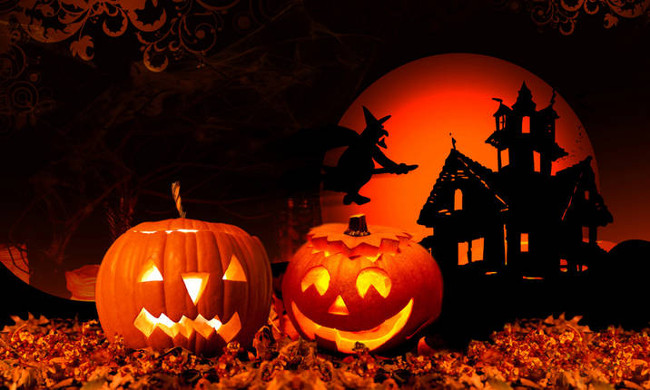 Halloween
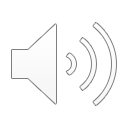 /ˌhæləʊˈiːn/
Check your answer
Cannes film festival
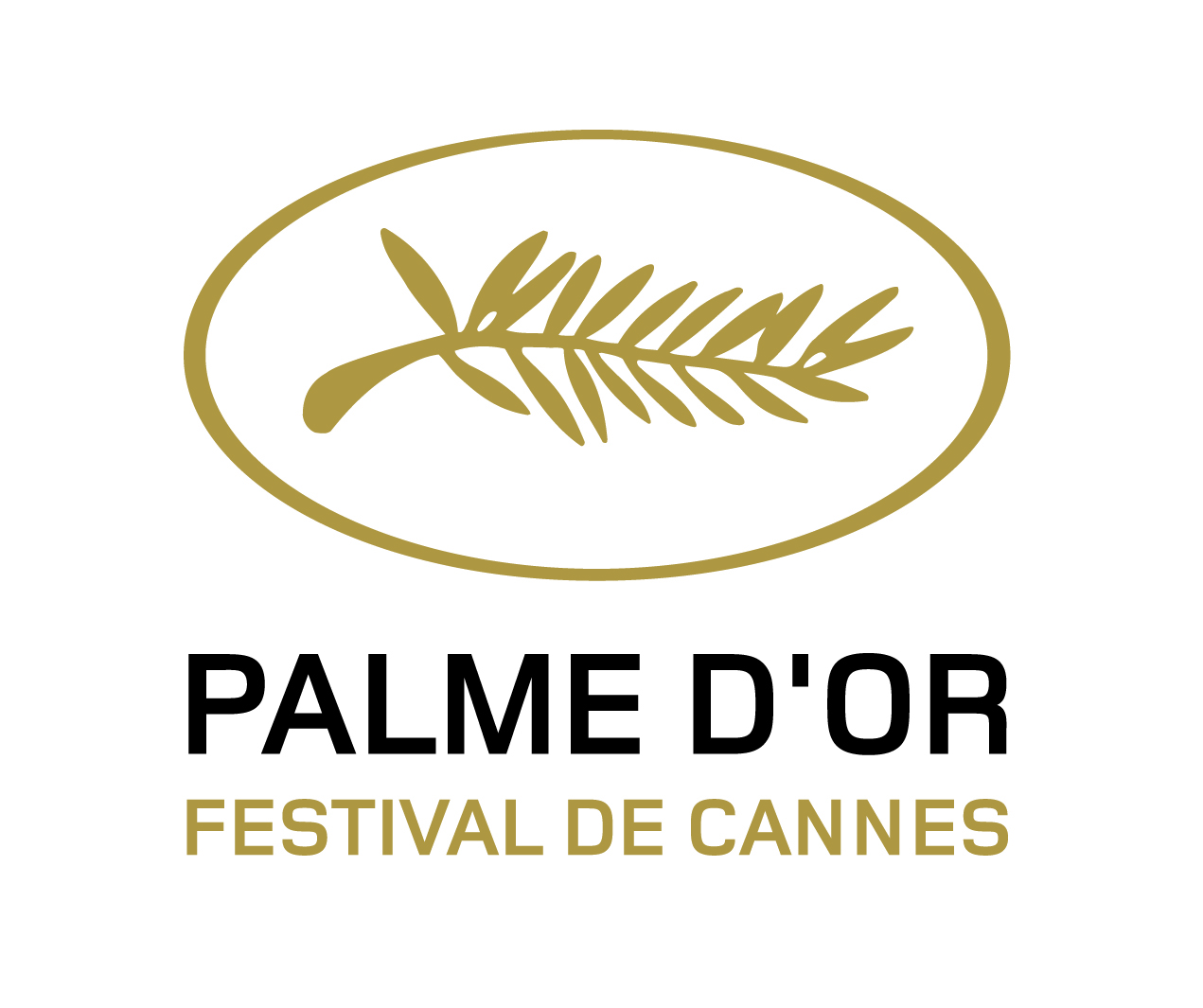 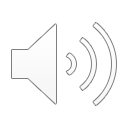 /kæns fɪlm ˈfestɪvl/
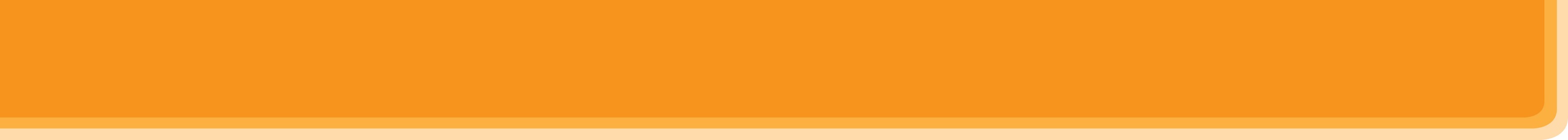 PRESENTATION
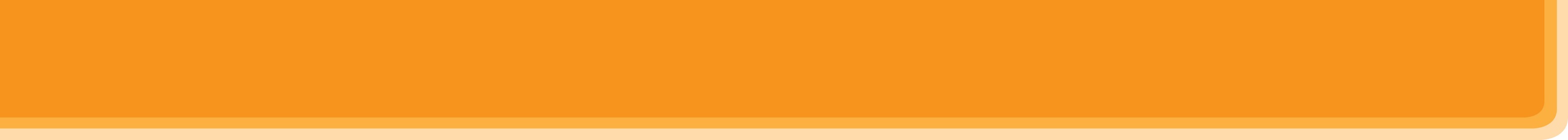 VOCABULARY
1
Write under each picture a festival name from the box.
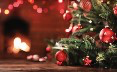 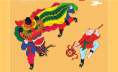 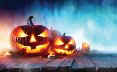 1. ___________
3. ___________
2. ___________
Mid-Autumn Festival
Christmas
Halloween
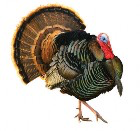 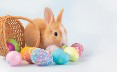 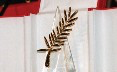 4. ___________
6. ___________
5. _________________
Thanksgiving
Cannes Film Festival
Easter
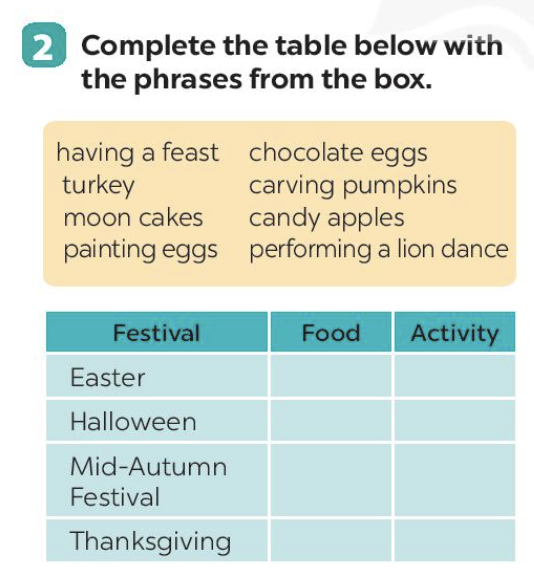 Ex 2 (pg.94) Complete the table below with the phrases from the box.
chocolate eggs
painting eggs
candy apples
carving pumpkins
performing 
a lion dance
moon cakes
having a feast
turkey
Ex 3 (pg.94) Fill in each blank with a word or frase from the box.
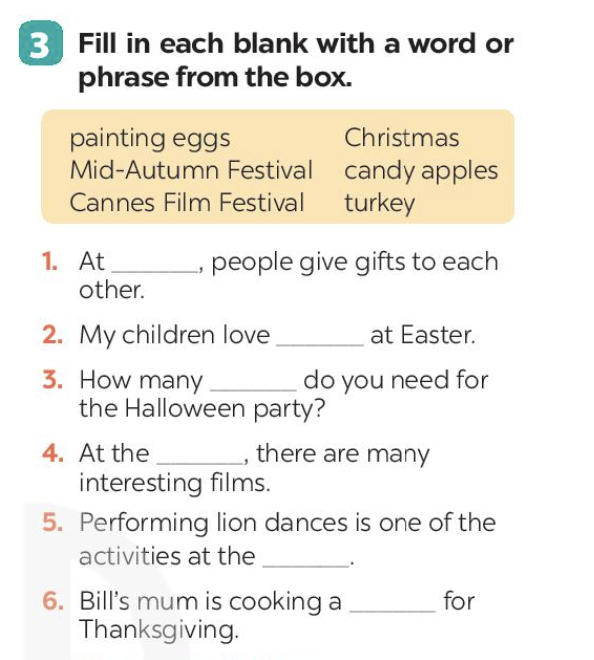 1. At _________, people give gifts to each other. 
2. My children love _________ at Easter. 
3. How many _________do you need for the Halloween party? 
4. At the _________, there are many interesting films. 
5. Performing lion dances is one of the activities at the_________. 
6. Bill's mum is cooking a _________ for Thanksgiving.
Ex 3 (pg.94) Fill in each blank with a word or frase from the box.
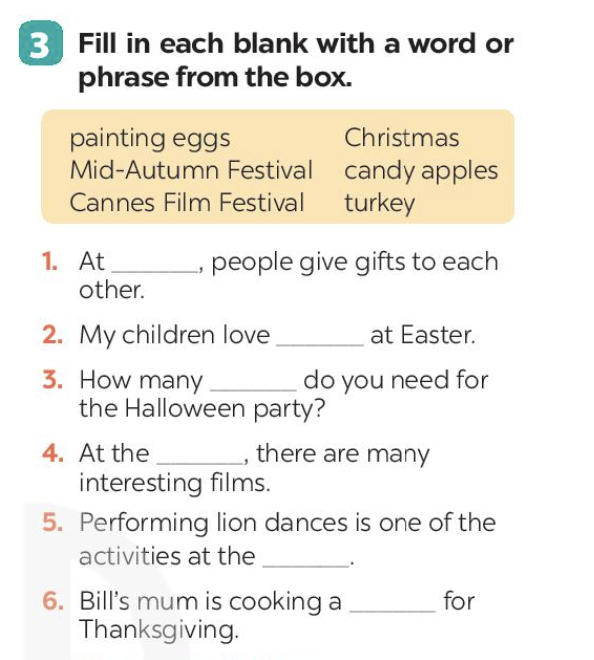 Christmas
1. At _______________, people give gifts to each other.
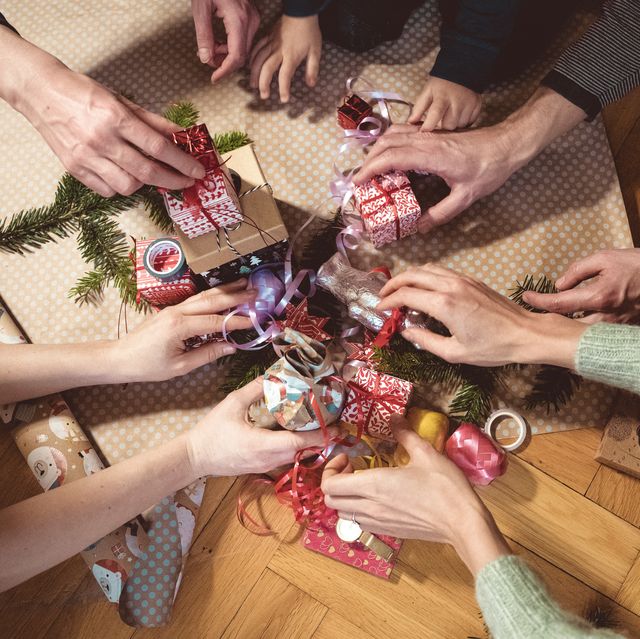 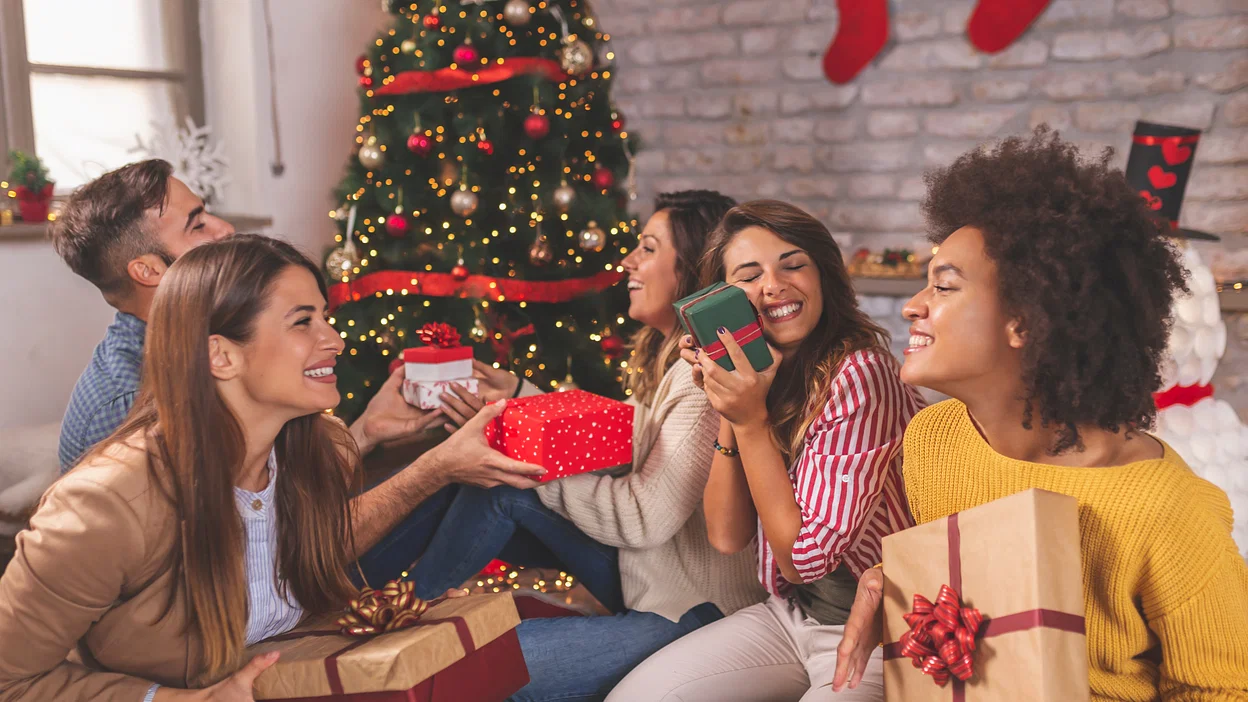 Ex 3 (pg.94) Fill in each blank with a word or frase from the box.
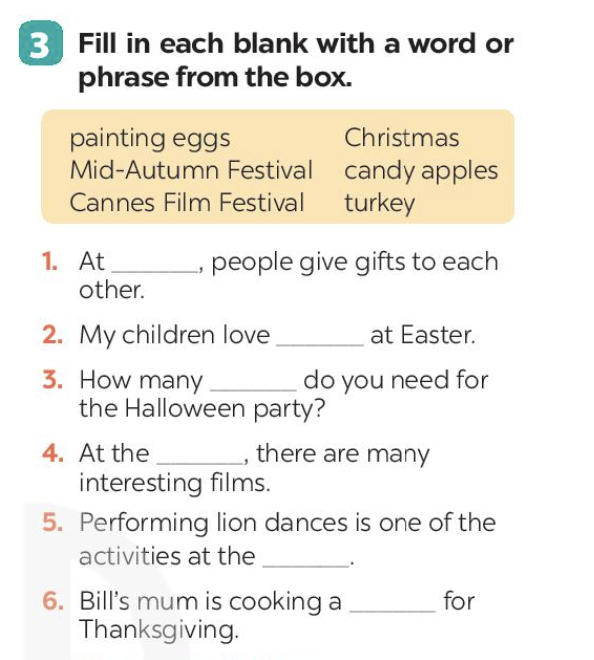 painting eggs
2. My children love ______________ at Easter.
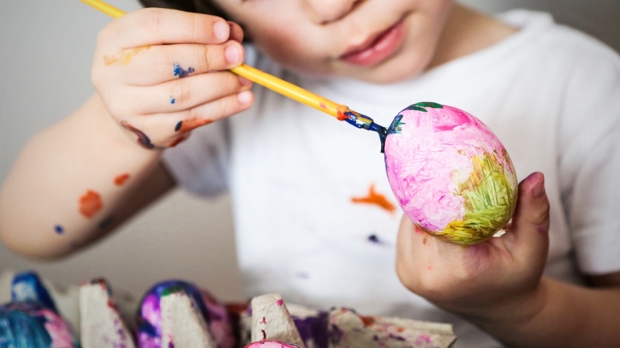 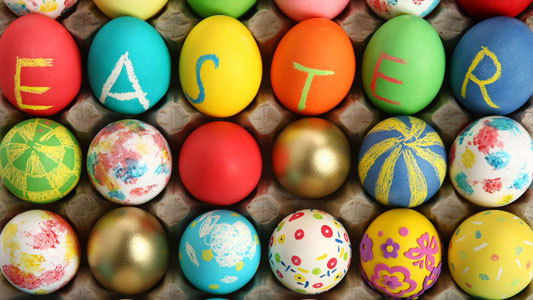 Ex 3 (pg.94) Fill in each blank with a word or frase from the box.
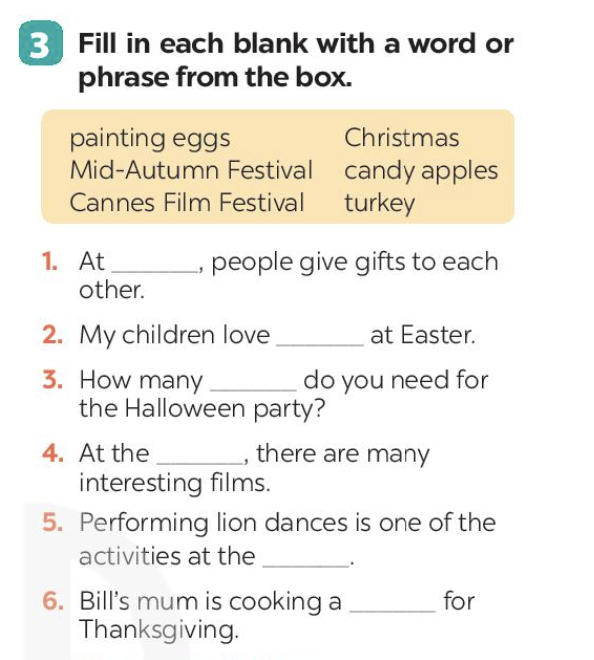 3. How many ________________do you need for the Halloween party?
candy apples
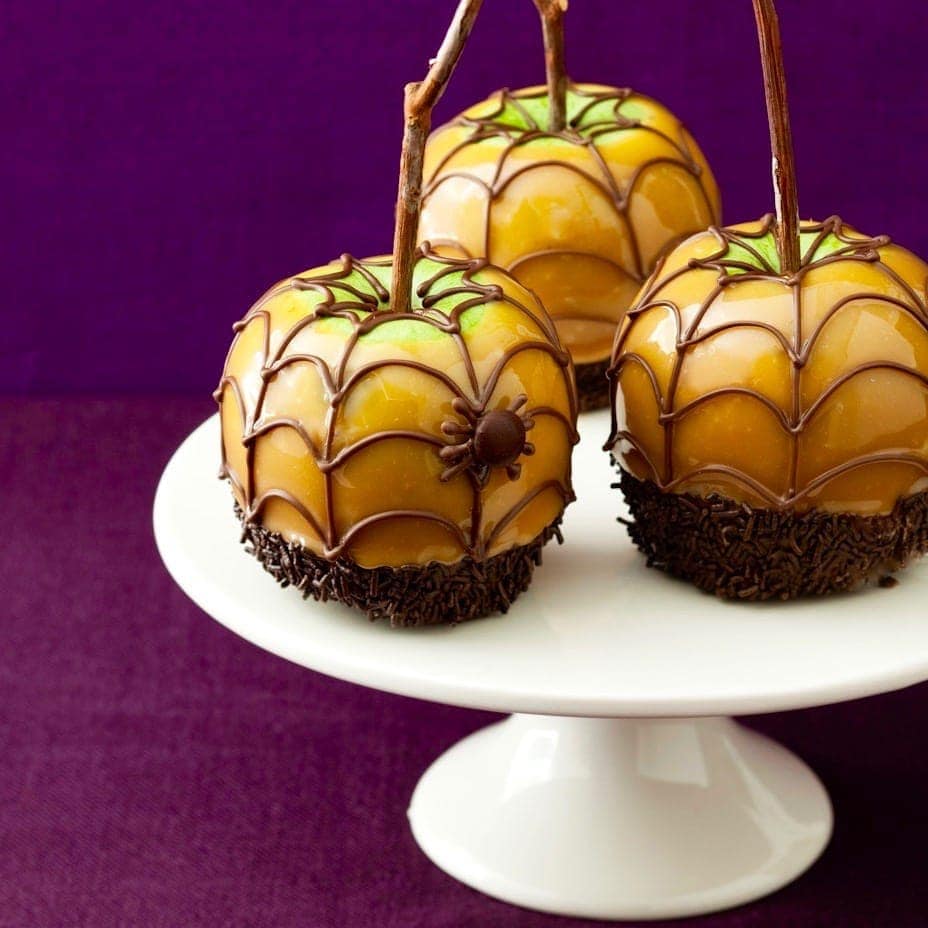 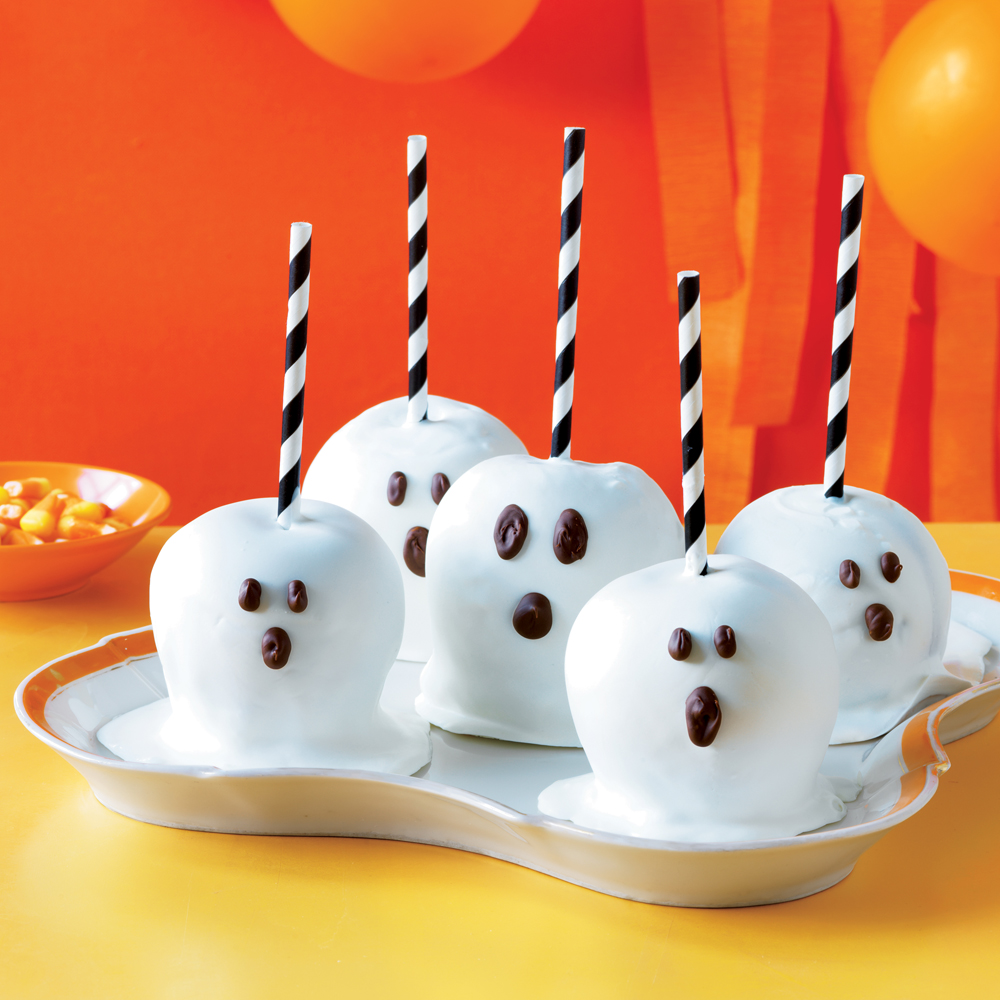 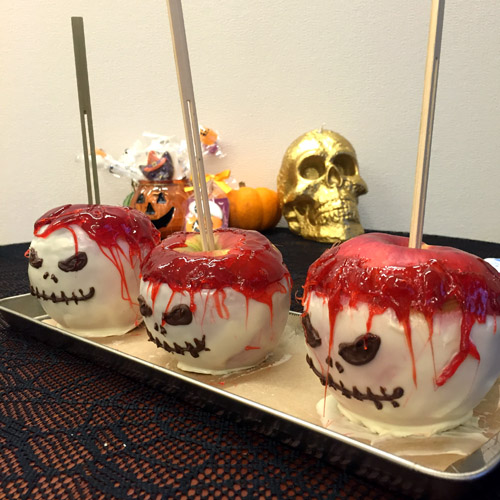 Ex 3 (pg.94) Fill in each blank with a word or frase from the box.
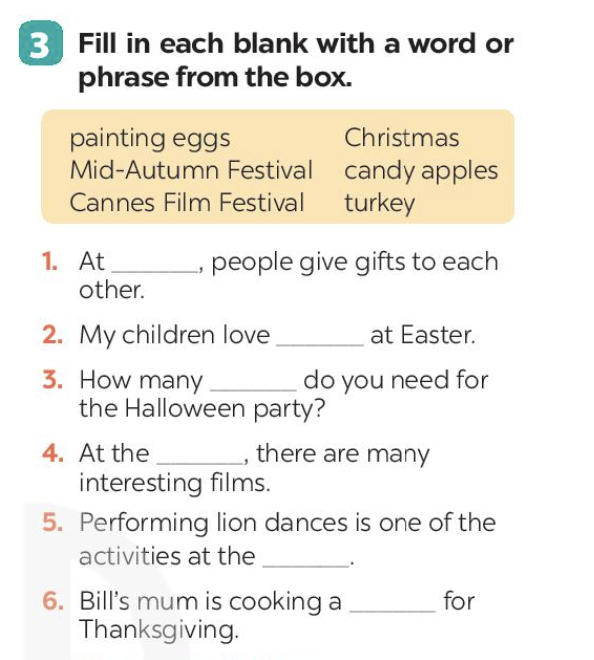 4. At the ______________, there are many interesting films.
Cannes film festival
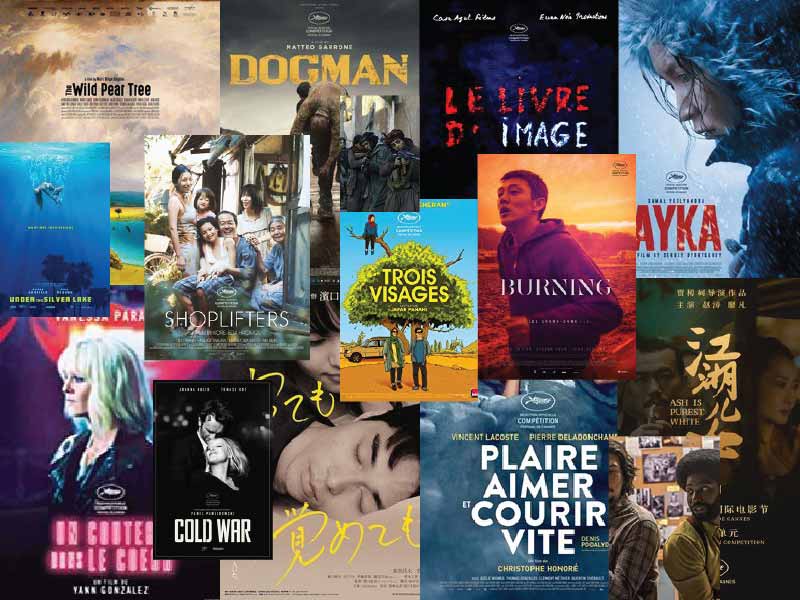 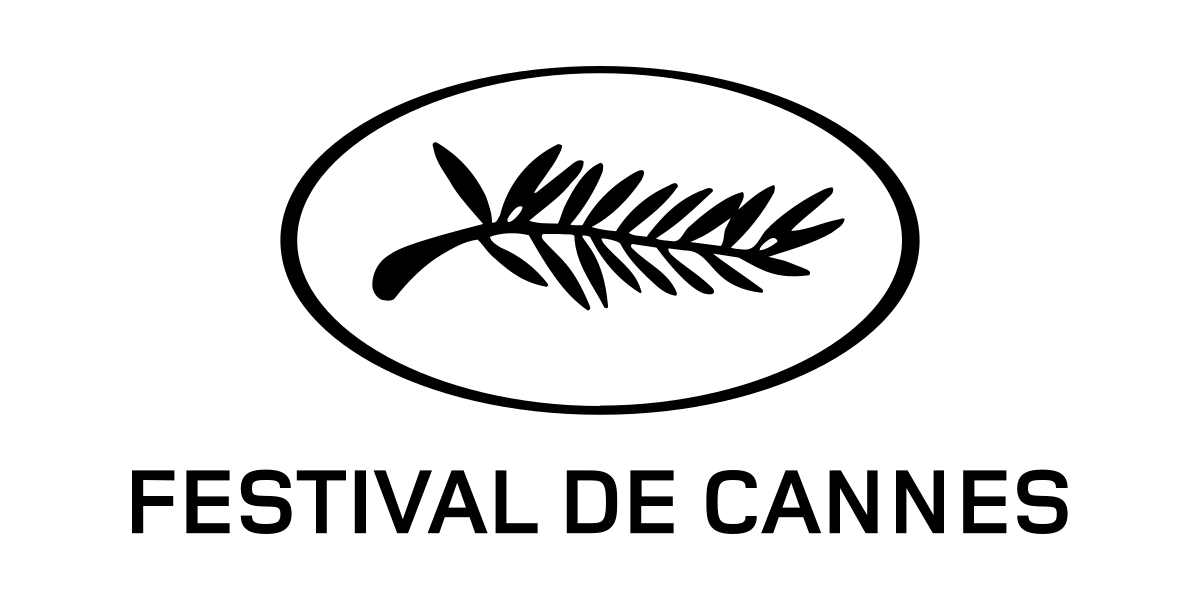 Ex 3 (pg.94) Fill in each blank with a word or frase from the box.
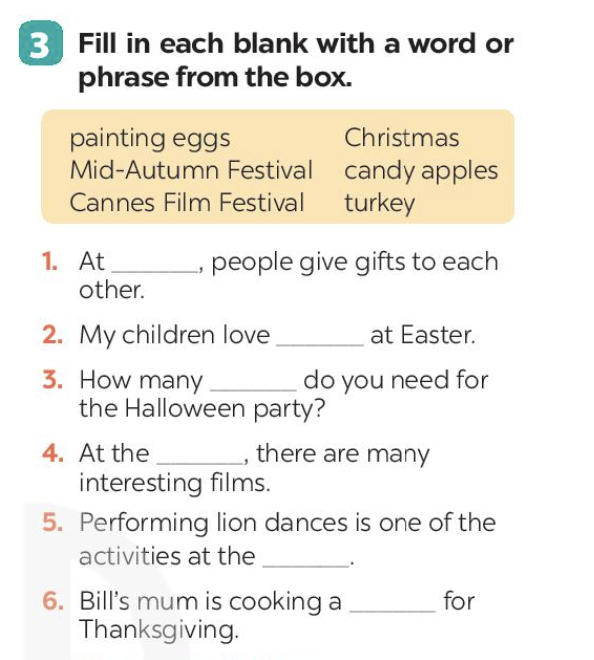 5. Performing lion dances is one of the activities at the _____________________.
Mid-autumn festival
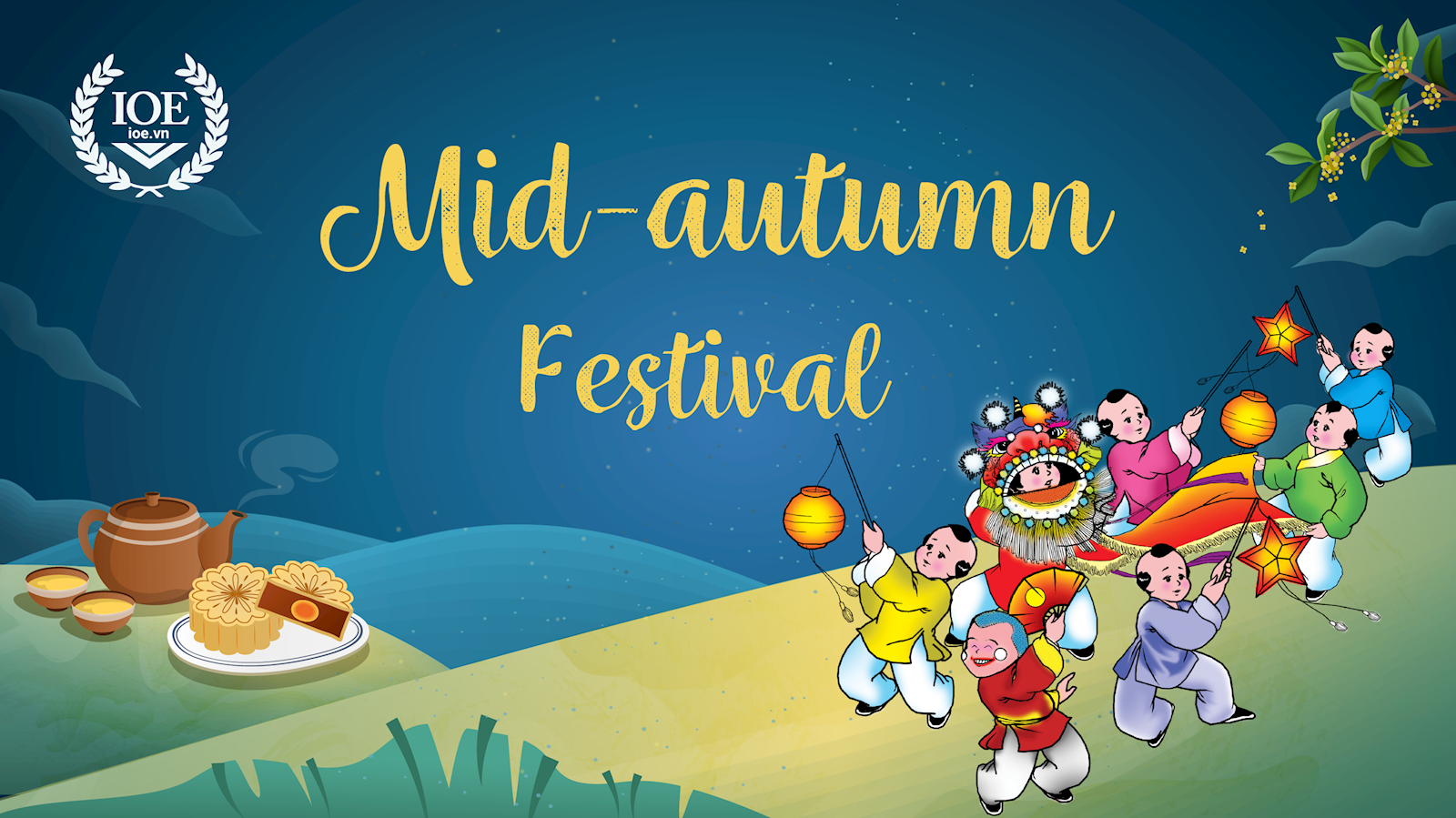 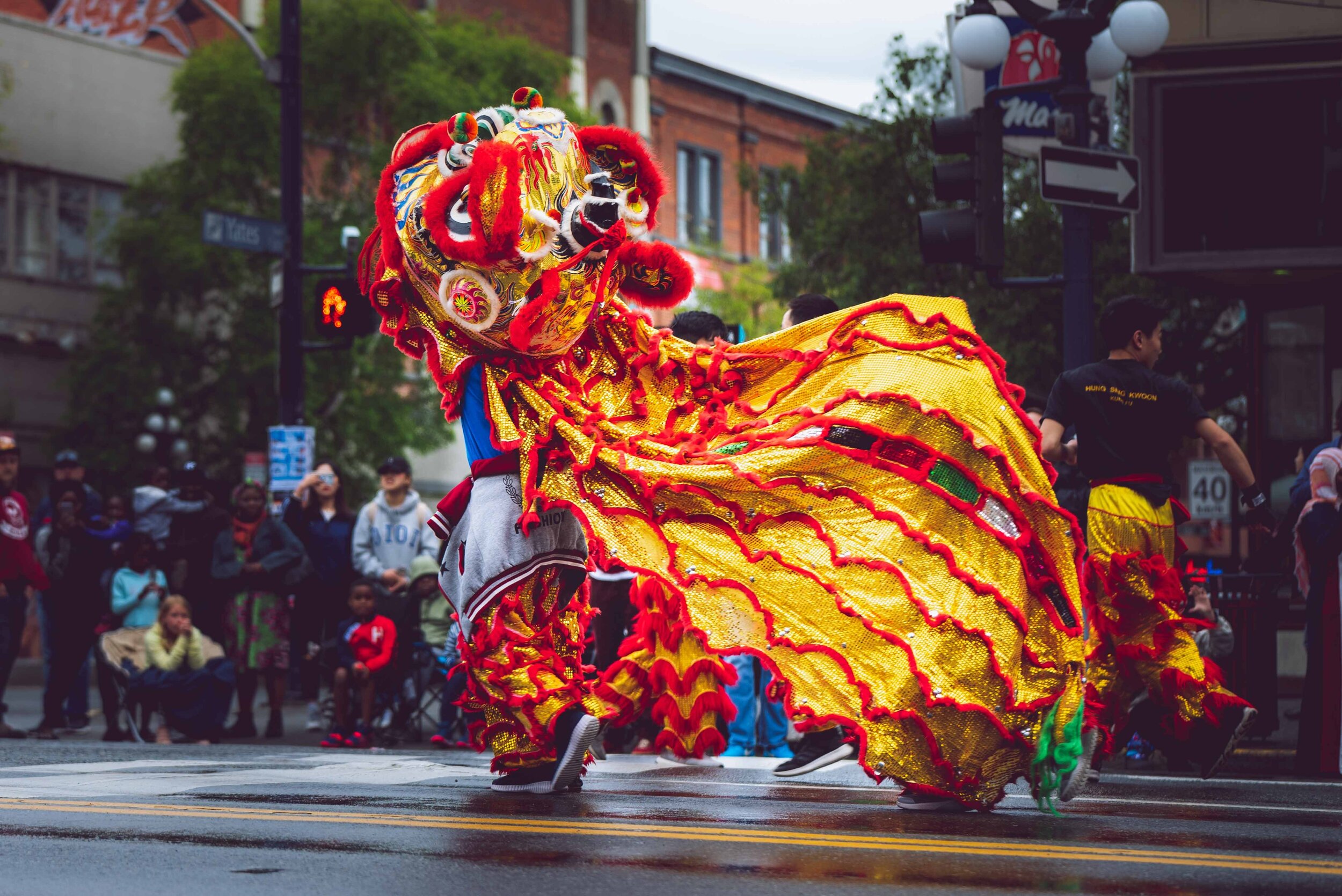 Ex 3 (pg.94) Fill in each blank with a word or frase from the box.
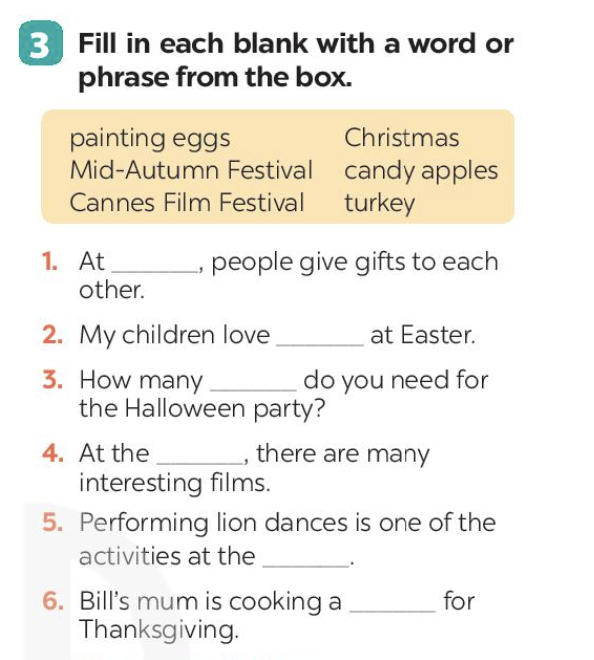 turkey
6. Bill's mum is cooking a _________ for Thanksgiving.
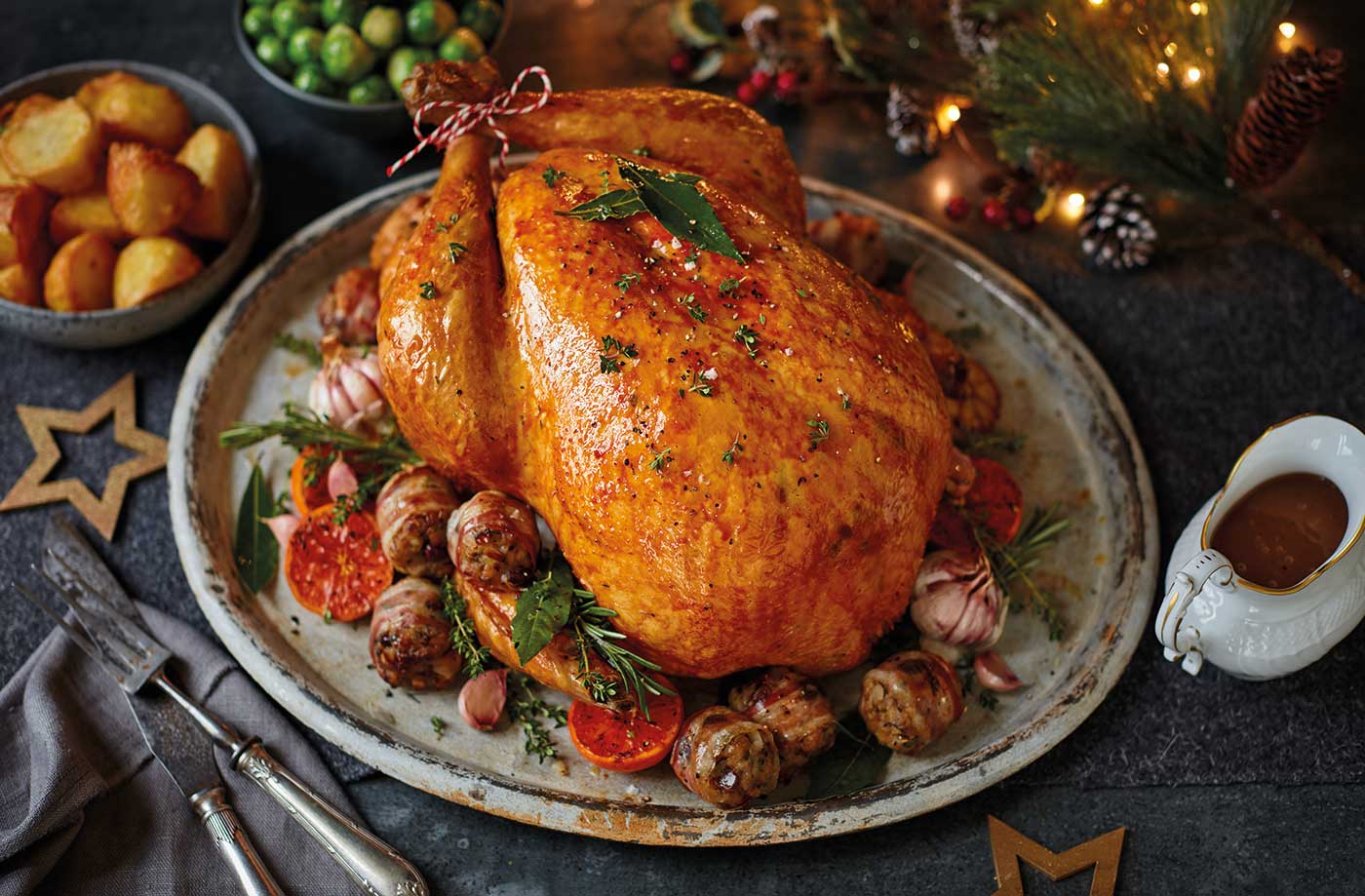 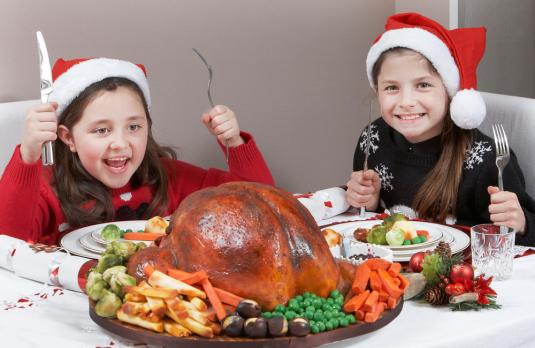 02
Pronunciation
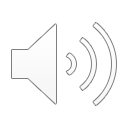 Ex 4 (pg.94) Listen and repeat.
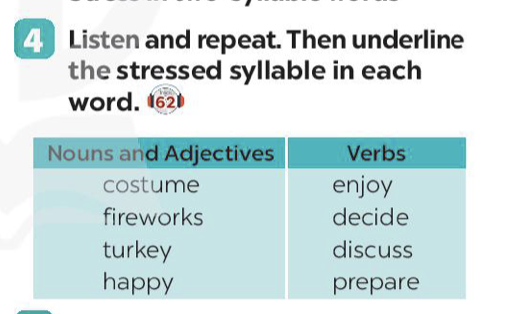 Ex 4 (pg.94) Underline the stressed syllable in each word.
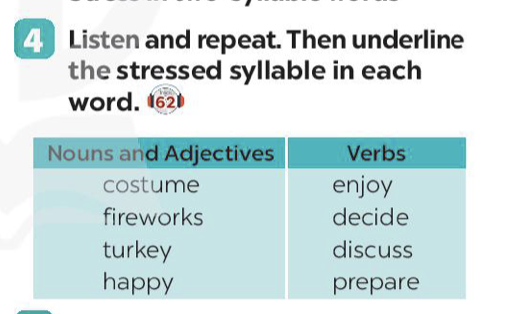 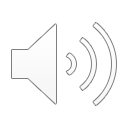 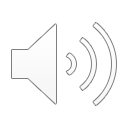 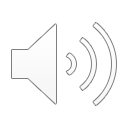 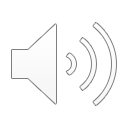 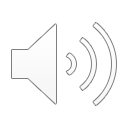 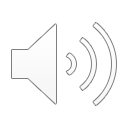 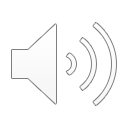 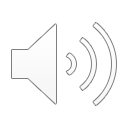 Stress in two-syllable words
are usually stressed on 
the first syllable
Nouns and adjectives
Except for:

advice 				machine 
mistake				hotel
alone					amazed
/ədˈvaɪs/
/məˈʃiːn/
/mɪˈsteɪk/
/həʊˈtel/
/əˈləʊn/
/əˈmeɪzd/
Stress in two-syllable words
are usually stressed on the second syllable
Verbs
Except for:

offer					happen
listen					visit
travel					manage
/ˈɒfə/
/ˈhæpən /
/ ˈlɪsən/
/ ˈvɪzɪt/
/ˈtrævəl /
/ˈmænɪdʒ /
Ex 5 (pg.94) Listen and repeat the sentences. Underline the stressed syllables in the bold words.
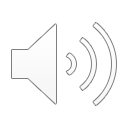 1. We’re going to attend an Easter party at Nick’s house.

2. The dancers will perform traditional dances at the festival.

3. At Christmas, people usually buy presents for their family.

4. Did you go to the Da Lat Flower Festival with your parents?

5. My aunt is clever and patient.
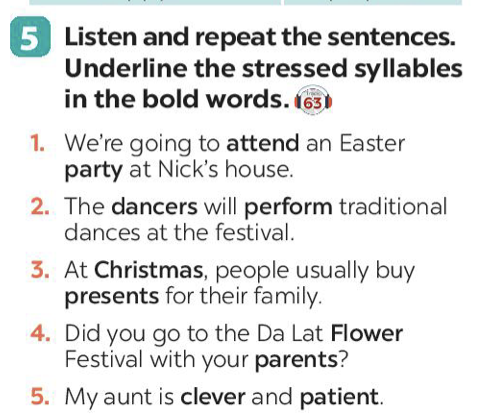 /əˈtend/
/ˈpɑːti/
/ˈdɑːnsə/
/ pəˈfɔːm/
/ˈkrɪsməs /
/ˈprezənt /
/ˈflaʊə/
/ˈpeərənt /
/ˈklevə /
/ˈpeɪʃənt /
RECAP
1
Odd one out
A. chocolalate eggs 		B. moon cakes
C. carving pumpkins		D. turkey
2
Fill in the blanks
Nouns and adjectives are usually stressed on the ________ syllable and verbs are stressed on the ________ syllable.
first
second
Photo flash
remember and write 
all the festivals
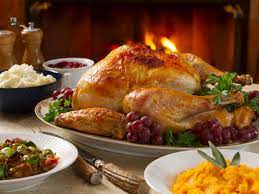 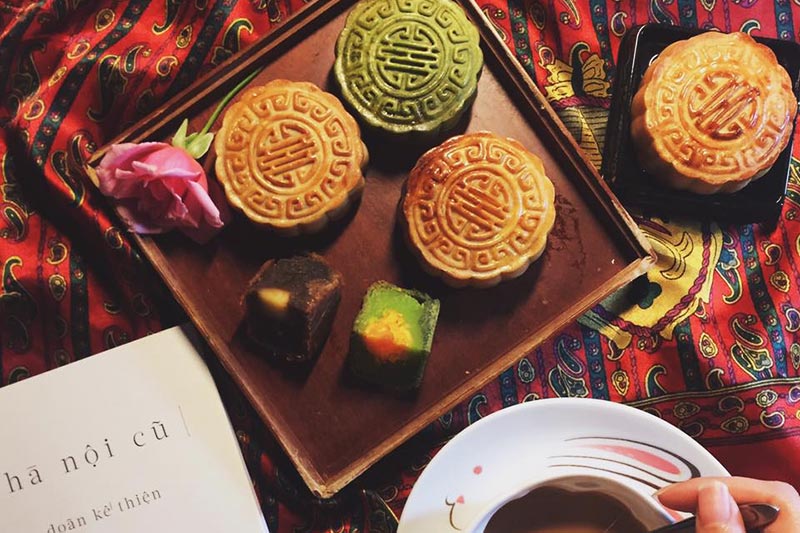 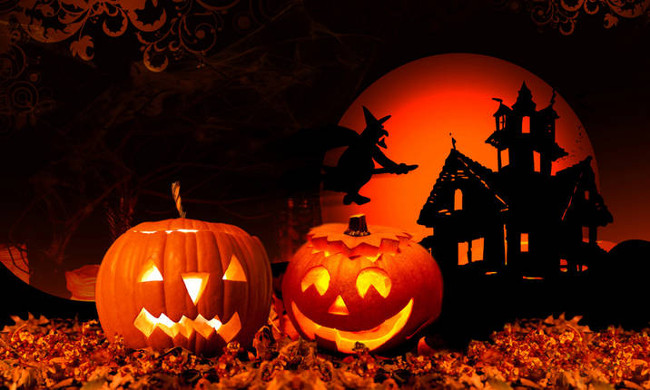 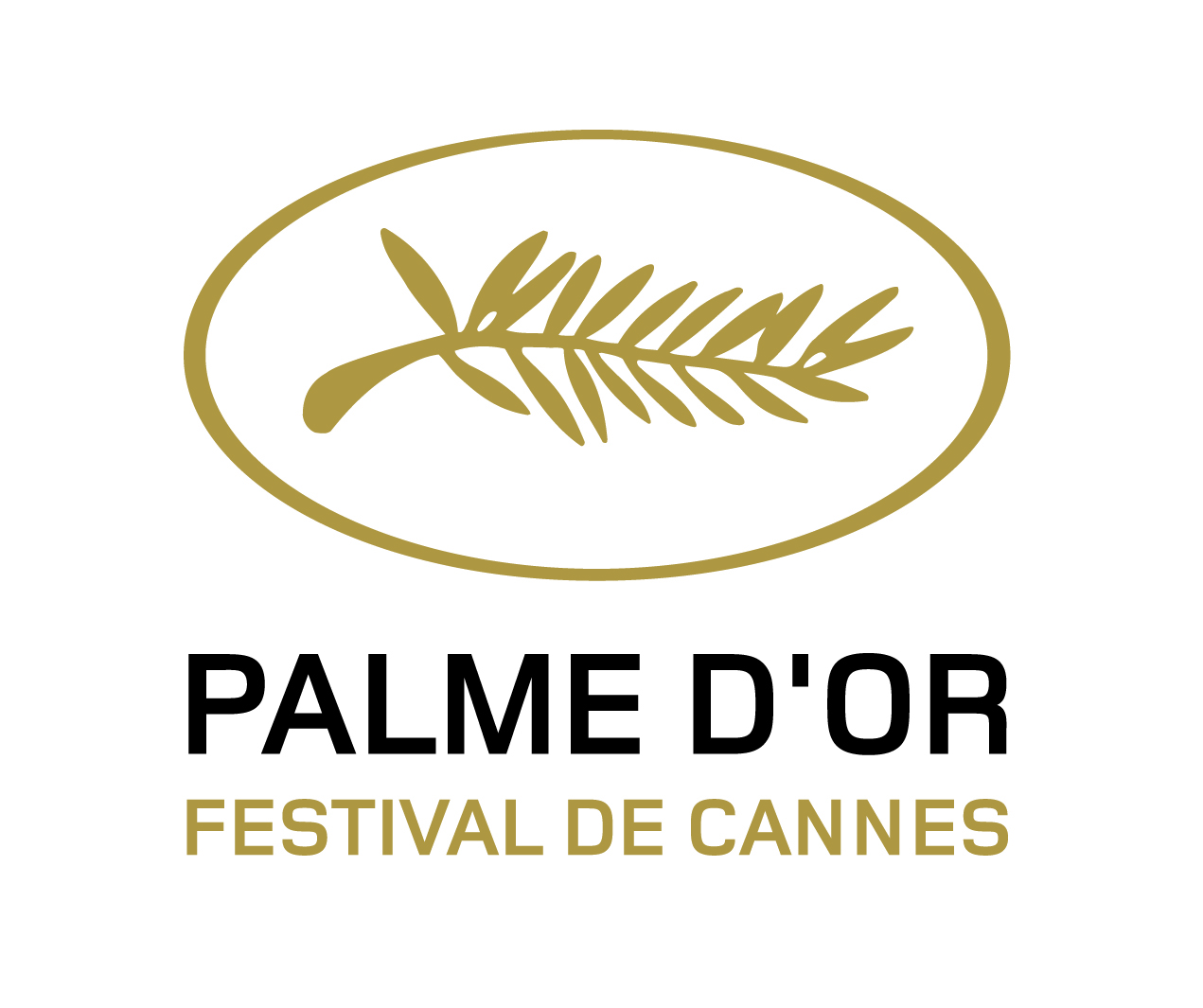 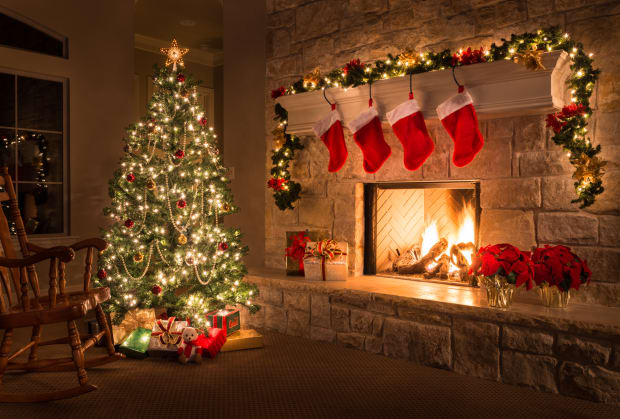 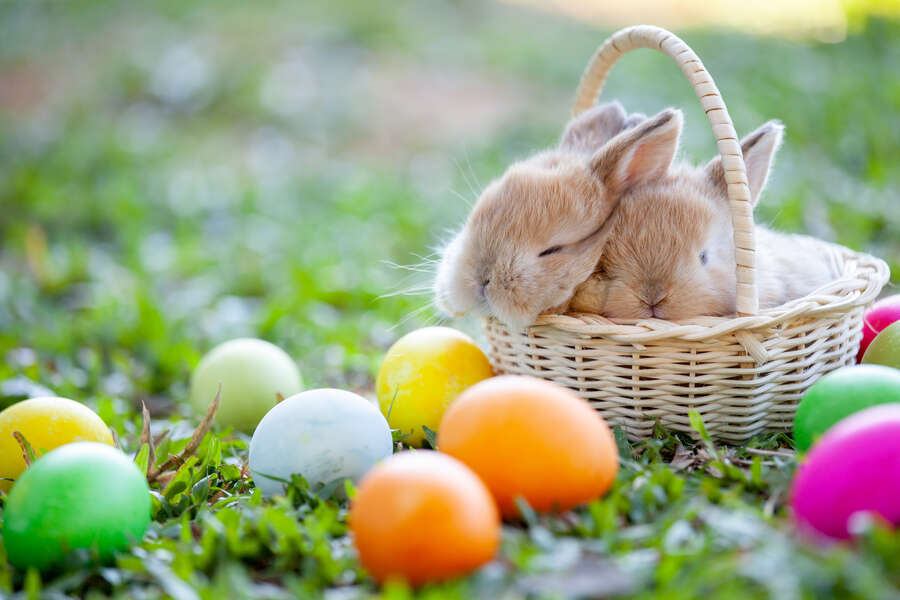 Show all
Hide all
Fast
Medium
Slow
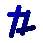 [Speaker Notes: Right-click on an image and select change picture.
Select your picture. Click on insert.
Start your presentation.
Click on Fast, Medium or Slow to show the series of images.
Click Show All to see all the images.
Click Hide All to hide all the images.]
FESTA JUNINA: PACOTE DE ÍCONES
RECURSOS ALTERNATIVOS
Aqui está uma variedade de recursos alternativos que combinam com o estilo deste modelo:

VETORES:
Hand drawn sao joao instagram posts collection
Hand drawn sao joao illustration